CHBE446
Heat Exchangers
A review on heat exchangers for Design II
Christia Ellerman
Alissa Koniszewski
Ashfiha Rahman
Talia Ritchie
Paige Wilcox
Where have we seen HXs before?
Thermodynamics
Heat and Mass Transfer
Unit operations
‹#›
Heat Transfer Theory
Decide on Assumptions
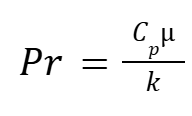 Laminar OR Turbulent
Laminar: Re ≦ 2300
Transition: 2300 ≦ Re ≧ 4000
Turbulent: Re ≧ 4000 
Fully-Developed Flow
Steady-State OR Time-Dependent
Constant Thermal Properties (thermal conductivity, heat capacity)
No heat generation
Heat Transfer is in one direction
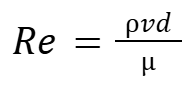 2) CHBE424 Dr. Fawole Spring 2024 Notes
‹#›
[Speaker Notes: Fully developed flow: fluid’s velocity profile is constant]
Heat Transfer Theory
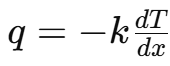 Conduction
Convection
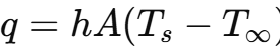 Fourier’s Law
Assumptions:
No contact resistance
Negligible Wall-Effects
Thermal Conductivity Constant
No phase change
Newton’s Law of Cooling
Assumptions:
Laminar OR Turbulent
Fully-Developed
Convection is dominant over conduction
Heat transfer coefficient constant
Negligible Heat Generation
2) CHBE424 Dr. Fawole Spring 2024 Notes
‹#›
Heat Exchanger Theory
Flow arrangements
Parallel flow, counter-flow
Design considerations
Tube diameter, length, and pitch
Shell diameter
Baffle spacing and cut
‹#›
Shell & Tube
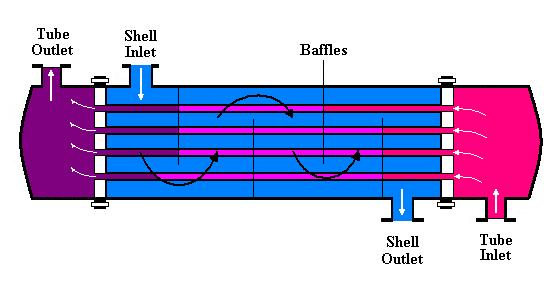 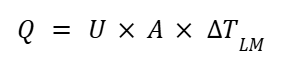 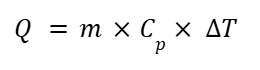 a.) https://classes.engineering.wustl.edu/mase-thermal-lab/me372b5.htm
‹#›
[Speaker Notes: Baffles are usually metal plates inside the hx that direct the flow of the shell side fluid across the tube 

Mention that U (overall heat transfer coefficient) will increase with turbulent flows
A is the total heat transfer surface area 
Log mean temp]
Co-Current vs. Counter-Current
Counter-current: fluids enter the heat exchanger on opposite sides and flow in opposite directions (more effective heat transfer)
Co-current: fluids enter on the same side and flow through the heat exchanger in the same direction
Example: Hot water enters a heat exchanger at 80℃ and exits at 50℃. Cold water enters the heat exchanger at 30℃ and exits at a temperature of 60℃. The mass flow rates are equal at 1 kg/s. The specific heat capacity of the water is 4184 J/kg*K. The overall heat transfer coefficient is 500 W/m^2*K and the heat exchanger has an area of 5 m^2. Find the heat transfer rate and compare the results for both co and counter current.
‹#›
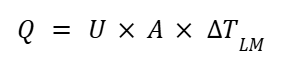 Example Solved
Co-Current
Counter-Current
When solving for log mean temp you find it is not feasible!
	A negative temperature ratio is not valid (the cold fluid exit temperature cannot be hotter than the fluid outlet temperature)
Since the fluids flow in the opposite direction the log mean temperature is feasible 
Q = 125.52 kW
‹#›
Heat Exchanger on Aspen
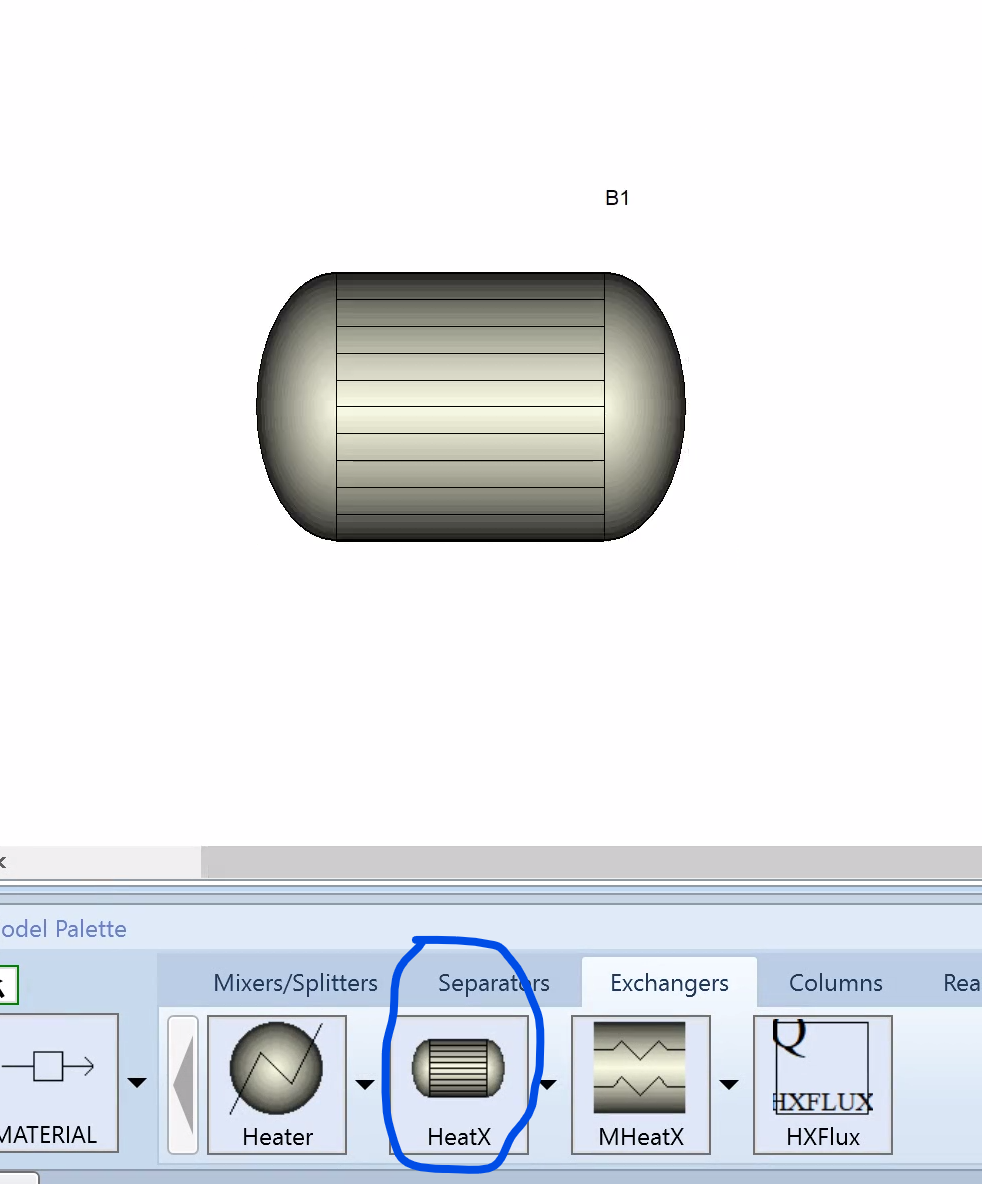 Simulation
Exchangers
HeatX = 2-stream countercurrent or cocurrent
MHeatX= multistream
Need to change two main things, specification( with drop down) and then input value and exchanger is set
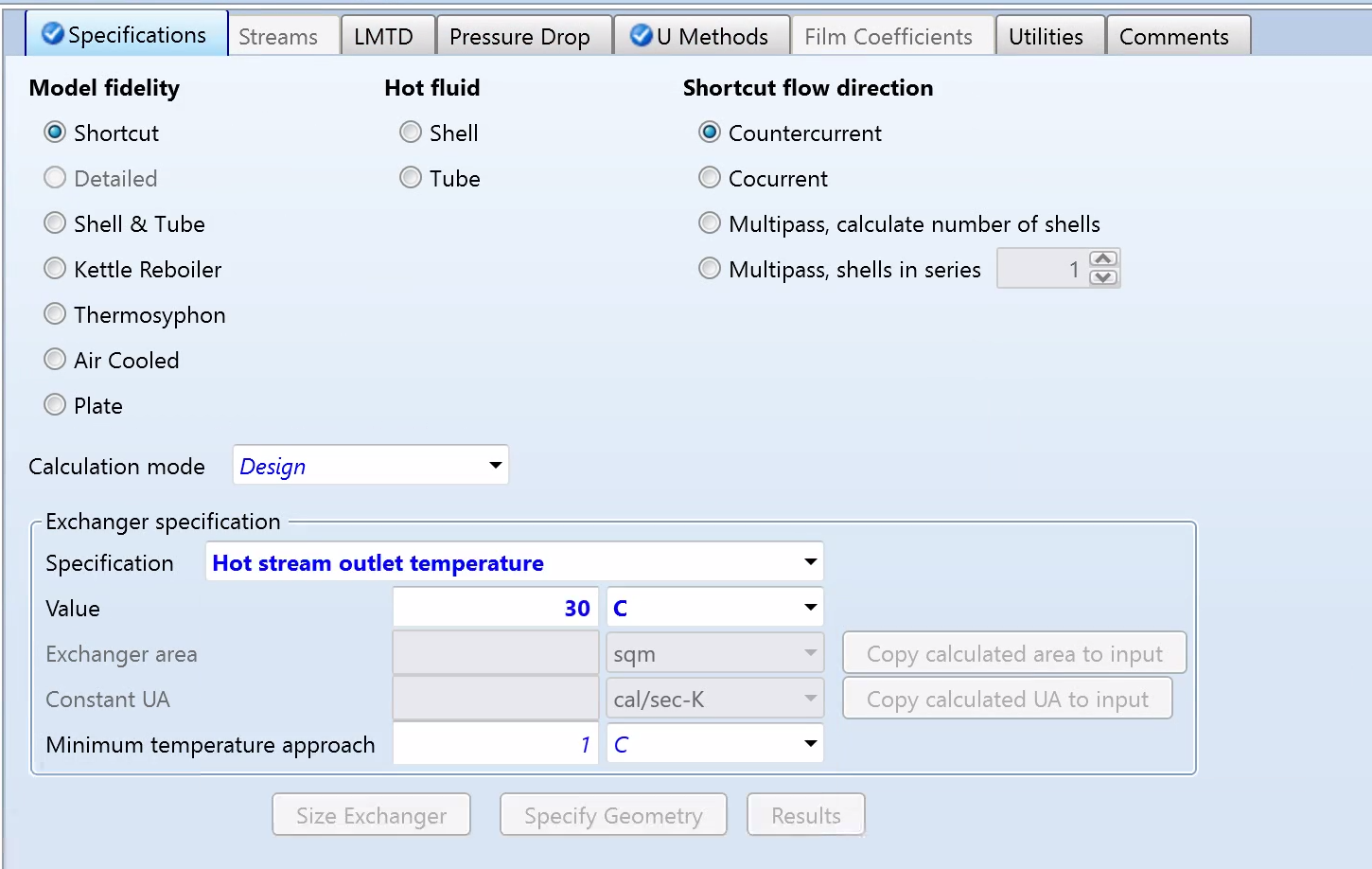 ‹#›
Example→ Steam Reforming
Two Primary Reactions
CH4+ H2O→ CO + 3H2
CO + H2O → CO2 + H2
3) (Office of Energy Efficiency & Renewable Energy)
‹#›
CH4 + H2O (steam) → CO + 3H2
Steam Generation
Equipment: Boiler 
Questions: Temp? Size?Pressure?Time?
For common processes these can be answered through google search, your job is to optimize it.
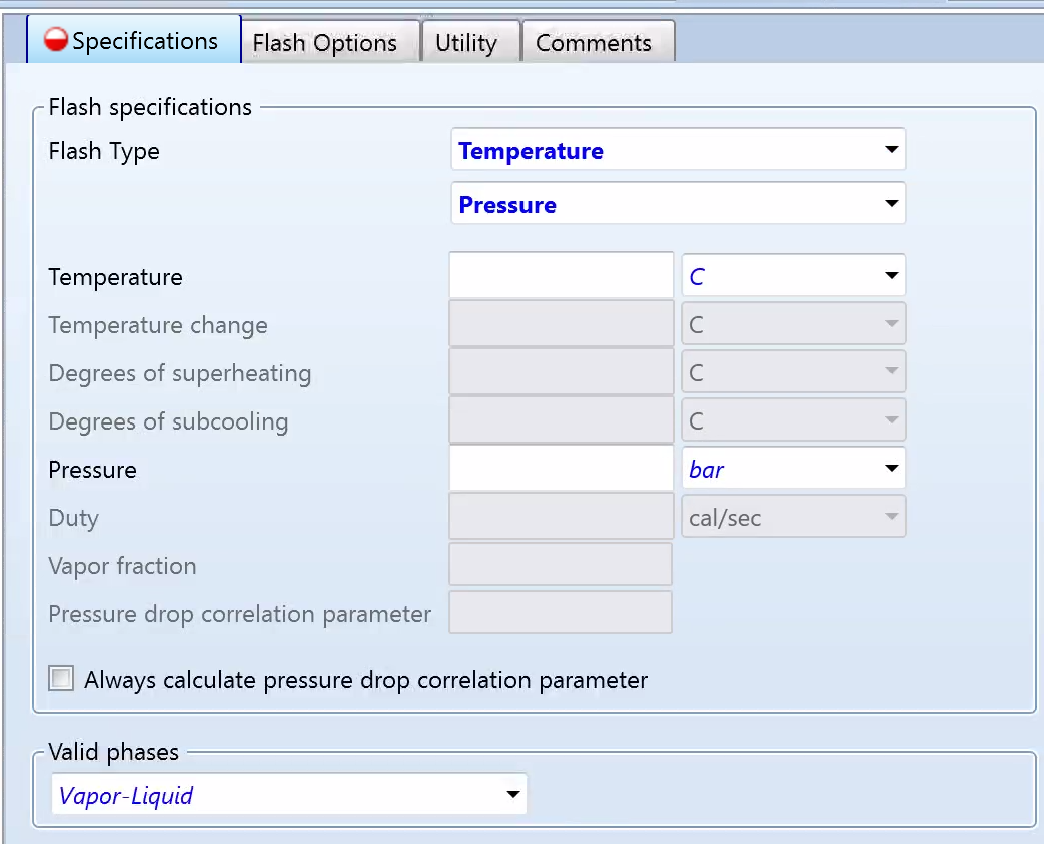 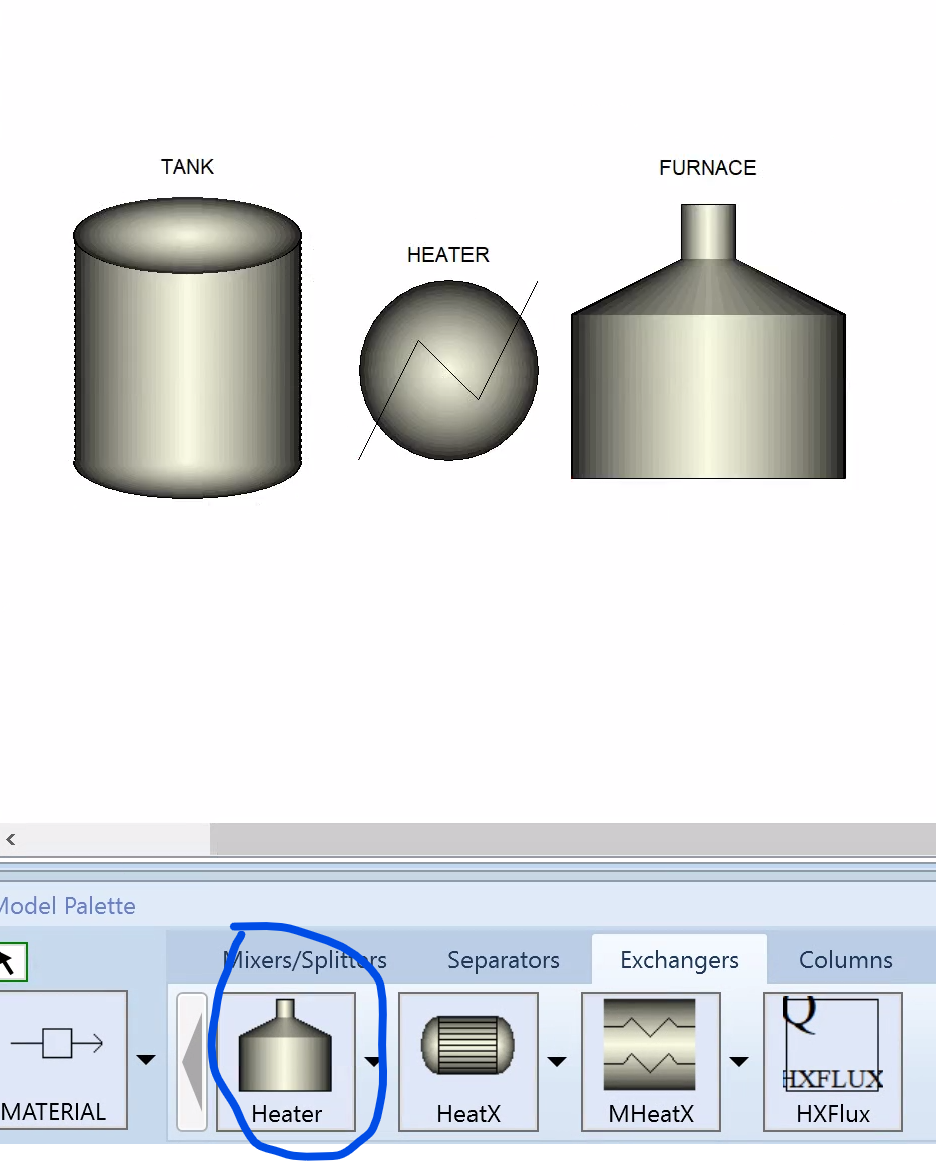 Heat For Reaction (endothermic)
Equipment: Boiler? Furnace? 
Questions: What type of fuel? Natural Gas? Propane? Time? Pressure? Temp?
Need to know two inputs
Can do flash 
Can change phases
3) (Office of Energy Efficiency & Renewable Energy)
4) (Student Energy)
‹#›
CO + H2O → CO2 + H2
Water-Gas Shift
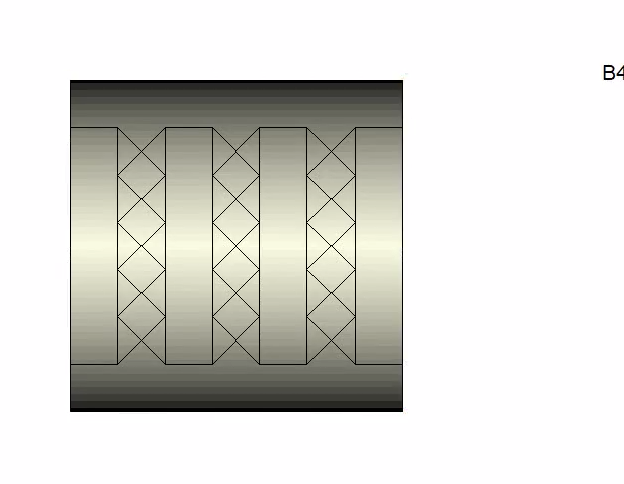 Steps:
Feed enters HTS reactor
Gas cooled entering LTS reactor
Gas cooled again to go through separator 
Equipment: Fixed Bed Reactor, Pre- Heaters, coolers, waste heat recovery units
Questions: Type of Catalyst? HX temp? Length? Pressure? Material of pipes? Valves? Gas sensors? Thermocouples?
Can’t change temp in reactor so it is important that stream is heated or cooled prior to entering for optimization, again using heater or cooler
Done through material balance stream
3) (Office of Energy Efficiency & Renewable Energy)
4) (Student Energy)
‹#›
Applications
Oil and Gas
Chemical Processing
Power Generation
HVAC and Refrigeration
‹#›
References
wpadmin. (2019, May 17). Shell & tube heat exchanger equations and calculations - EnggCyclopedia. EnggCyclopedia. https://enggcyclopedia.com/2019/05/shell-tube-heat-exchanger-equations/#google_vignette‌
CHBE424 Dr. Fawole Spring 2024 Notes 
Office of Energy Efficiency & Renewable Energy. “Hydrogen Production: Natural Gas Reforming.” Energy.gov, 2024, www.energy.gov/eere/fuelcells/hydrogen-production-natural-gas-reforming.
Student Energy. “Steam Methane Reforming.” Student Energy, 2022, studentenergy.org/production/steam-methane-reforming/.
ChatGPT. (2025, February 2). Solving a co-current versus counter-current heat exchanger problem. OpenAI. Retrieved from https://chat.openai.com
‹#›